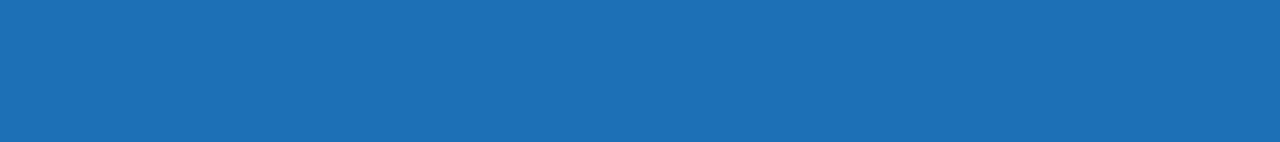 DISTANCE (UDL) / AFSTAND (EAL) - 4BJ-J013rd Year  / 3de Jaar
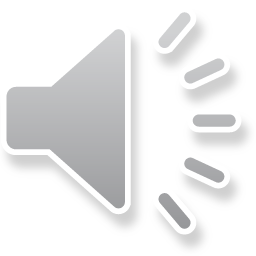 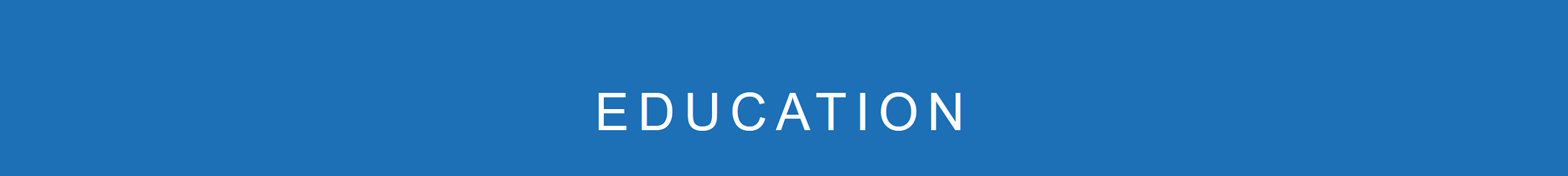 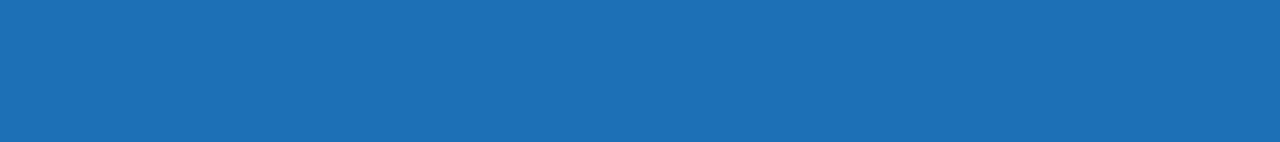 MAHIKENG - 4BH-J013rd Year
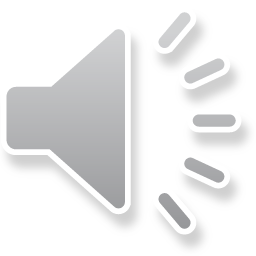 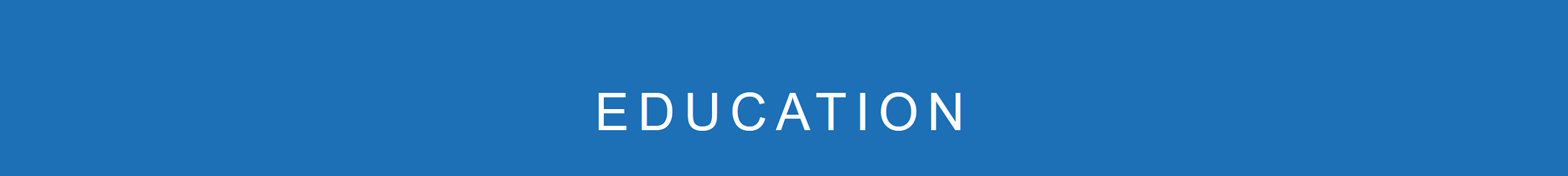 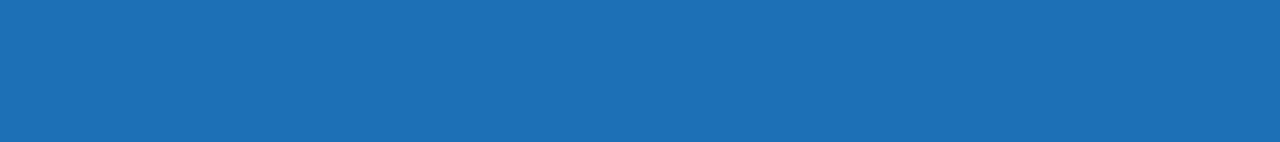 POTCHEFSTROOM - 4BH-J013rd Year  / 3de Jaar
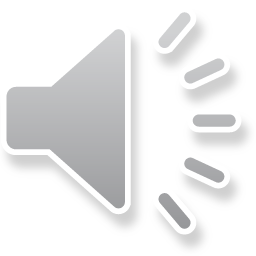 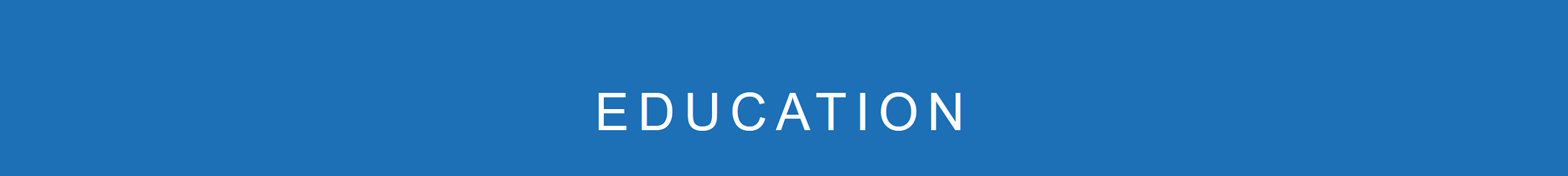 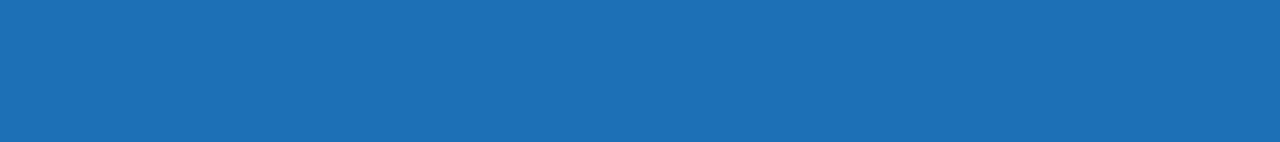 VANDERBIJLPARK - 4BH-J013rd Year  / 3de Jaar
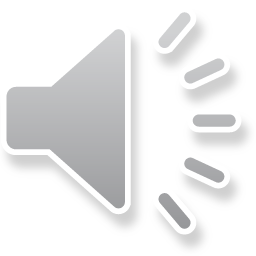 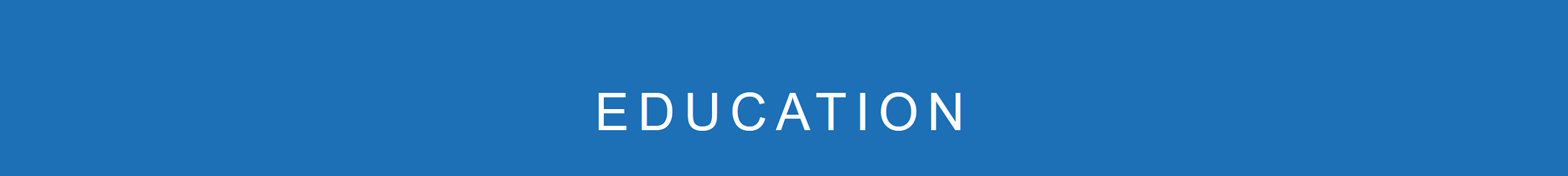 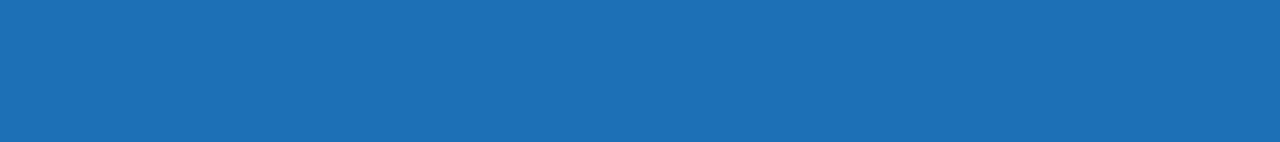 DISTANCE (UDL) / AFSTAND (EAL) - 4BJ-J01 4th Year  / 4de Jaar
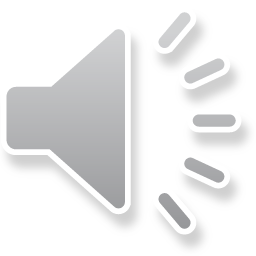 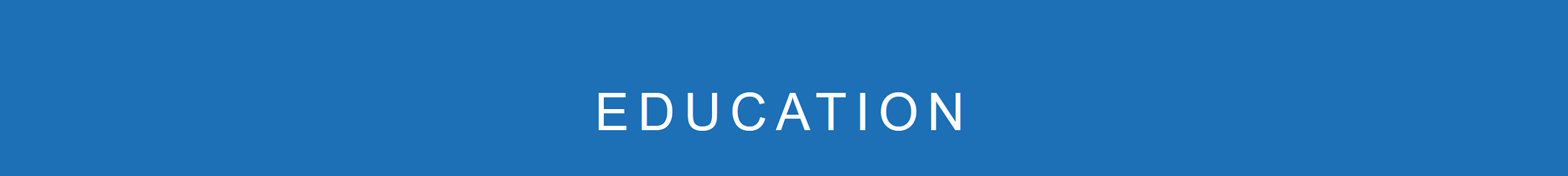 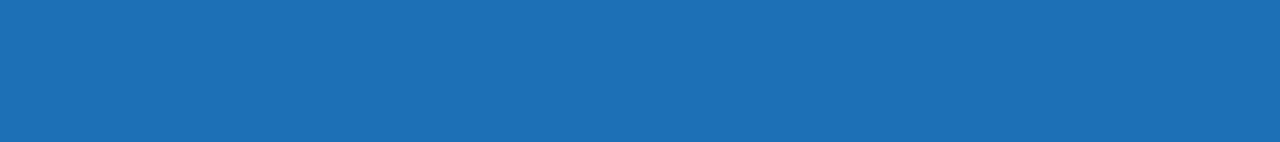 MAHIKENG - 4BH-J014th Year  / 4de Jaar
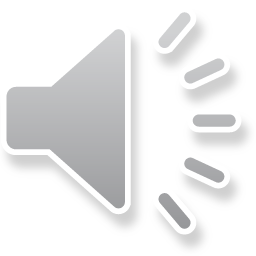 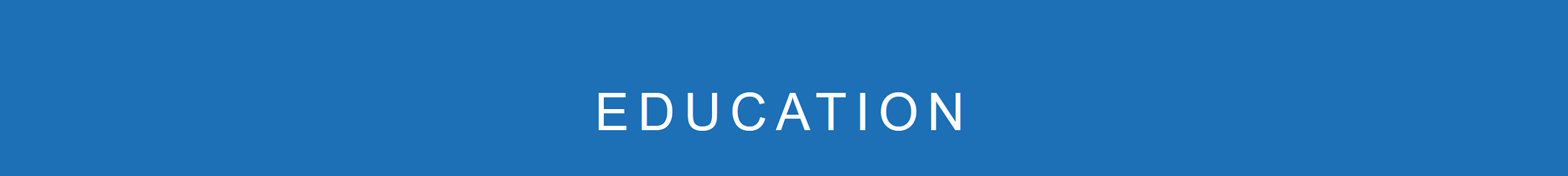 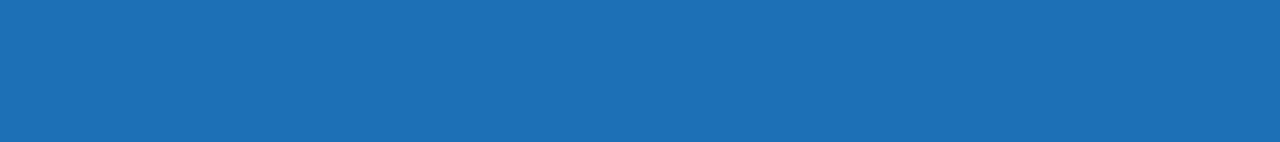 POTCHEFSTROOM - 4BH-J014th Year  / 4de Jaar
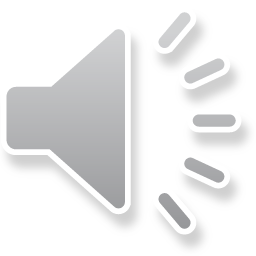 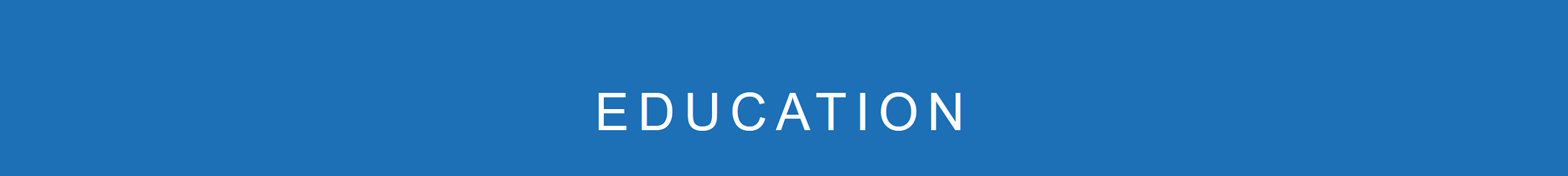 VANDERBIJLPARK - 4BH-J014th Year  / 4de Jaar
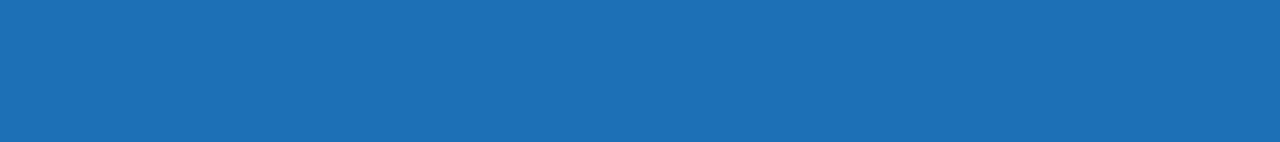 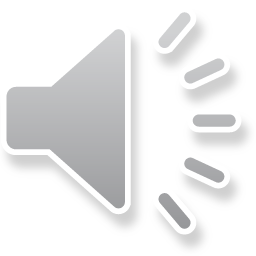 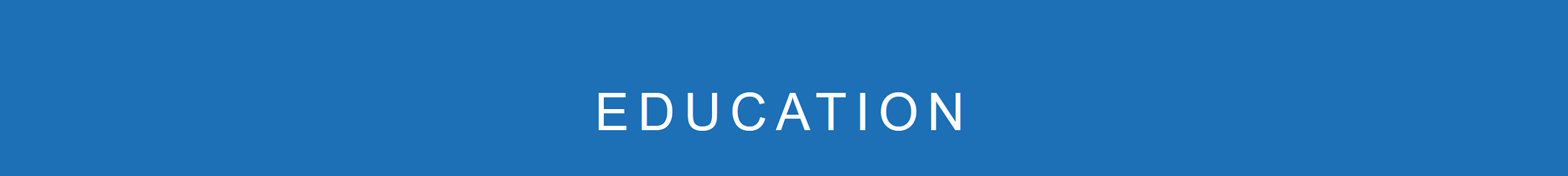 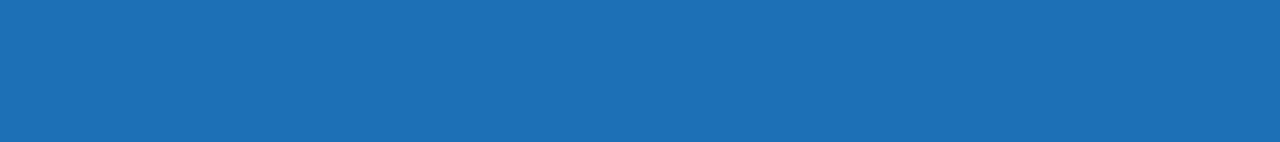 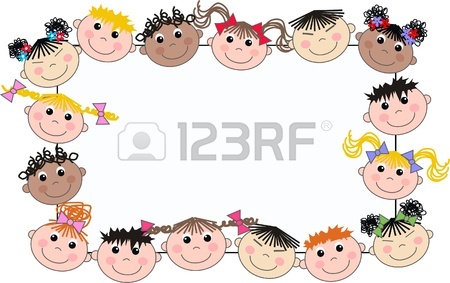 Well done!
You are now registered.
Best wishes for the year!

Mooi so!
Jy is nou geregistreer
Beste wense vir hierdie jaar!
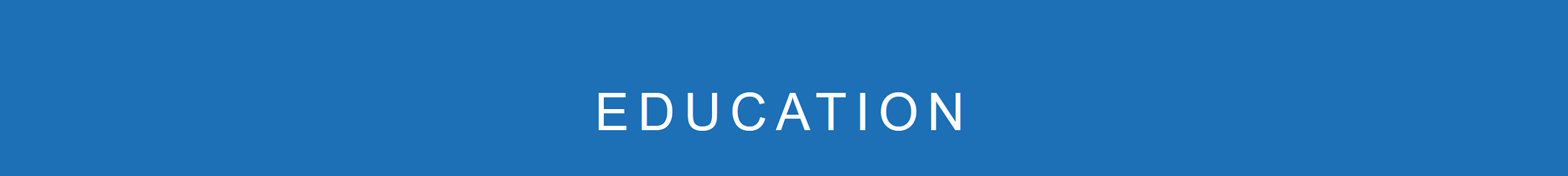